Хвойные деревья
ПодготовилаПетрова Надежда Васильевна
Санкт-Петербург
ГБДОУ детский сад №11
25.10.2015
2
Сосна обыкновенная
Вечнозеленое  дерево   высотой  до  40м. 
     Длина корня до 30 м.
     Крона высоко поднятая, конусовидная, а затем округлая, широкая.
    Сосна доживает в среднем до 350 лет.
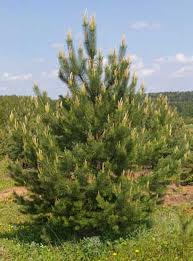 25.10.2015
3
Хвоинки сосны
Хвоинки трехгранные или уплощенные, располагаются на укороченных побегах по две, длинные и узкие,  жёсткие, гладкие, колючие  (длиной до 8 см ), остаются на побегах обычно  от 3 до  6 лет.
25.10.2015
4
«Зацветает» сосна в конце мая — начале июня
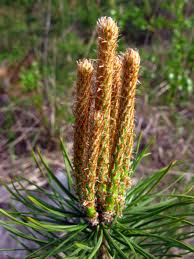 25.10.2015
5
Шишки и семена сосны
25.10.2015
6
Применение  сосны
Широко используется древесина  сосны. Из сосновой смолы  получают   канифоль и скипидар,   при  более глубокой переработке получают растворители,  арома-тизаторы, клеящие вещества.
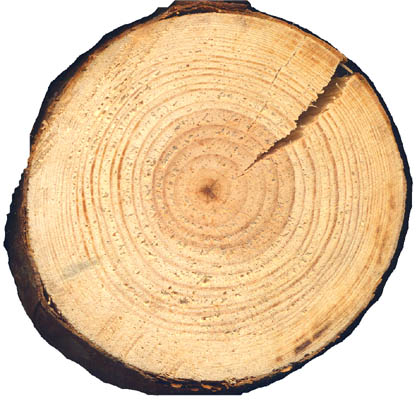 25.10.2015
7
Ель обыкновенная
Вечнозеленая ель — самое древнее дерево в русском лесу. Достигает 30 м.  Ель  морозостойка, теневы-нослива.
25.10.2015
8
Хвоинки  ели
Еловые хвоинки   четырёхгранные,  расположены  по спирали, сидят по одной на листовых подушечках. Длина хвоинок  до  2 см. Продолжительность жизни каждой хвоинки — шесть и более лет.
25.10.2015
9
Еловые шишки  и семена
25.10.2015
10
Применение ели
Древесина ели используется в строительстве, упо-требляется в целлю-лозно-бумажной промышленности, а также  для изготовле-ния музыкальных  инструментов, тары, шпал, телеграфных столбов.
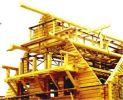 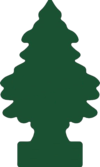 25.10.2015
11
В Рождество и Новый год принято ставить новогоднюю ёлку.
25.10.2015
12
Лиственница
Лиственница в благоприятных условиях вырастает до 50 метров, доживает до  400 лет. Осенью лиственница  желтеет как лиственные деревья , а на зиму её хвоя осыпается .
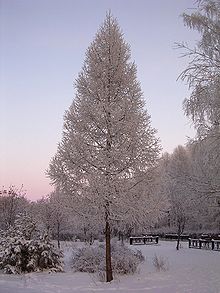 25.10.2015
13
Хвоинки лиственницы
Хвоинки лиственницы мягкие, нежные, сплюснутые, ярко-зелёного цвета. Они растут пучками по 20-30 штук вместе. Длина хвоинок достигает  40 мм.
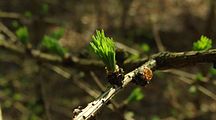 25.10.2015
14
Шишки  лиственницы
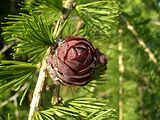 25.10.2015
15
Применение лиственницы
Древесина листвен-ницы широко исполь-зуется в строительстве. Живица лиственницы обладает лекарствен-ными свойствами, может использоваться в лакокрасочной и мыловаренной промышленности.
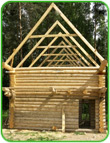 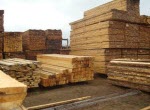 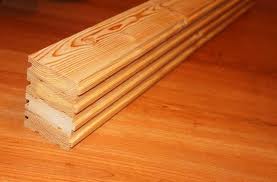 25.10.2015
16
Prezentacii.com
Источники
http://ru.wikipedia.org/wiki/
http://www.google.ru/url
http://lesshop.ru/auxpage_listvennica/
http://aida.ucoz.ru
25.10.2015
17